Желаю продуктивного урока!
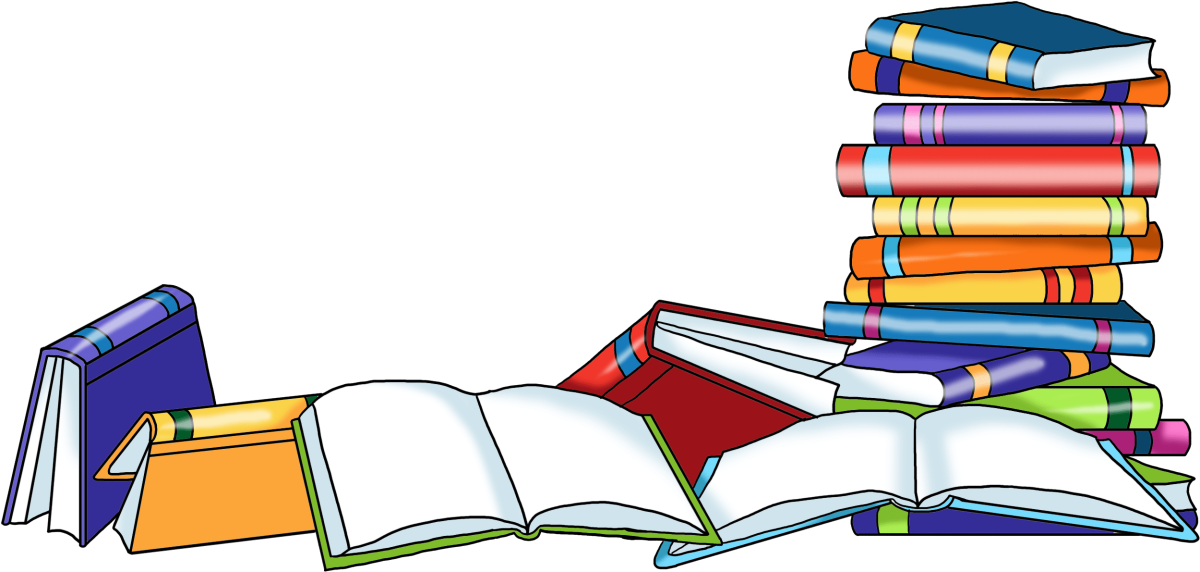 Отгадай загадку:
Я – часть речи интересная, 
Широко в миру известная: 
Опишу любой предмет – 
В этом равных со мной нет. 
Речь со мною выразительна, 
И точна, и удивительна.
Чтоб красиво говорить,
Мною нужно дорожить!
Повторение по теме «Имя прилагательное»
Цель урока: Обобщить знания по теме «Имя прилагательное»
1. Найди лишнее прилагательное:
1
3
2
4
СЛАДКИЙ
ГОЛУБОЙ
ТЁПЛЫЙ
МАМИН
2. Составь текст с данными ниже прилагательными. Определи род, число и падеж этих прилагательных (форму можно изменить):
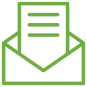 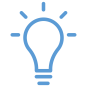 СЛАДКИЙ
ГОЛУБОЙ
ТЁПЛЫЙ
МАМИН
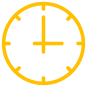 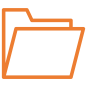 Вставь пропущенное слово:
Учитель был высоким, а доска ещё…
выше.
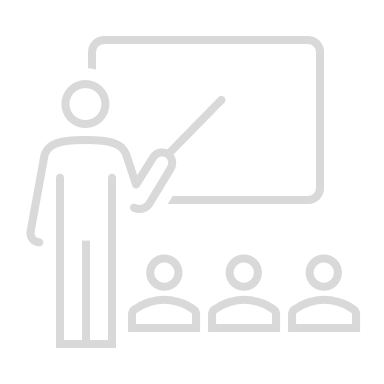 3. Образуй от слова «умный» 4 степени сравнения прилагательных.
Проверь свой ответ:
Простая сравнительная степень – умнее.
Составная сравнительная степень – более (менее) умный.
Простая превосходная степень – умнейший.
Составная превосходная степень – самый (наиболее или наименее) умный.
ФИЗКУЛЬТМИНУТКА
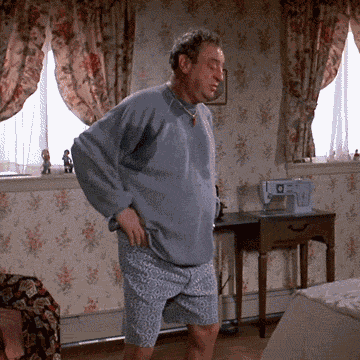 4. Определи синтаксическую роль прилагательных в предложениях:
Во дворе раздался собачий лай.
Глаза у него пытливые.
Ответ ученика точен.
Голос его радостен.
Проверь:
Во дворе раздался собачий лай.
Глаза у него пытливые.
Ответ ученика точен.
Голос его радостен.
Критерии оценивания:
0 – «5»
1 – «4»
2-3 – «3»
> 3 – «2»
5. Заполни пропуски в тексте, используя слова из кластера и свои знания.
Домашнее задание:
Написать рассказ о весне, используя прилагательные (10 предложений).
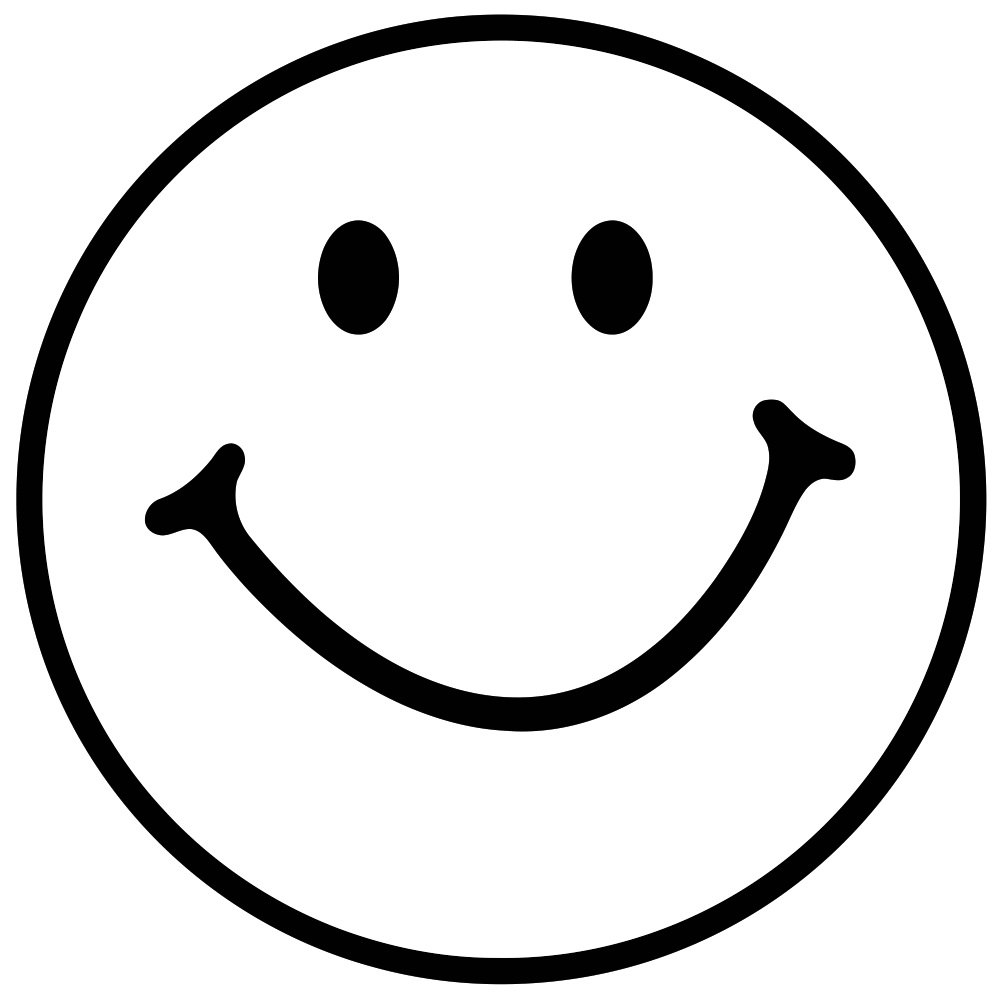 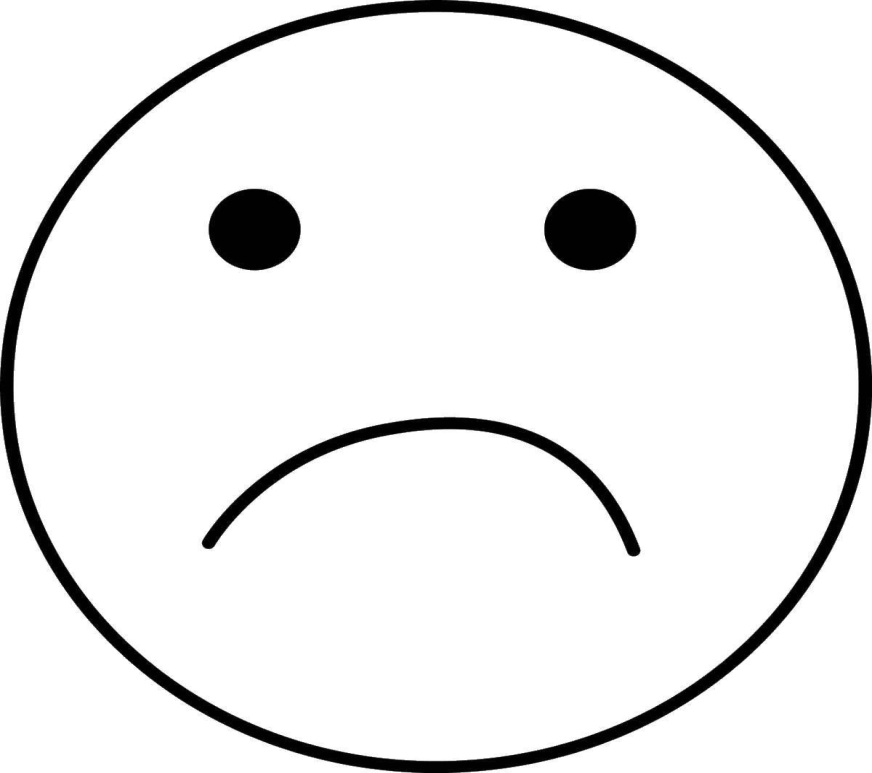 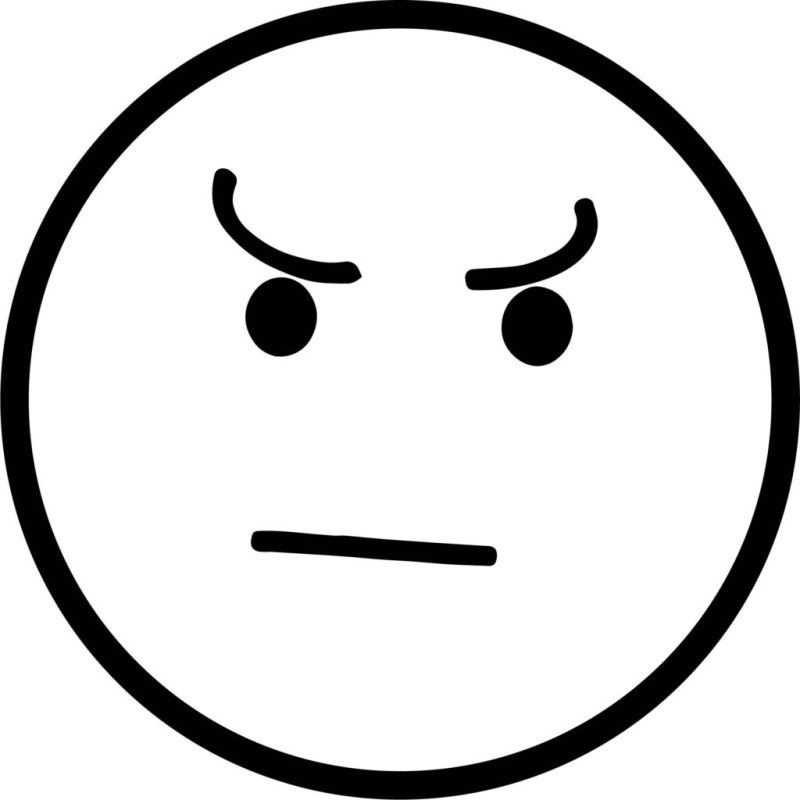 Не всё понятно, кое-что нужно повторить
Ничего не было понятно
Понравилось, всё понятно
До свидания, хорошего дня!